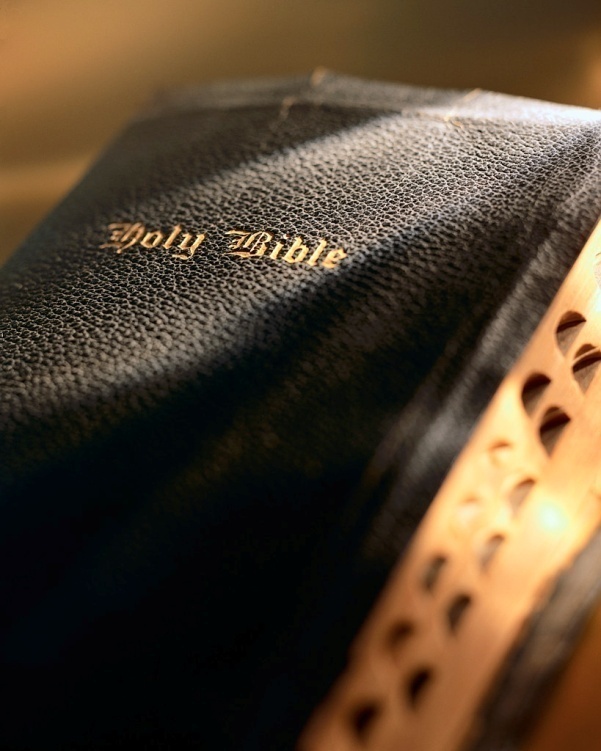 Introduction
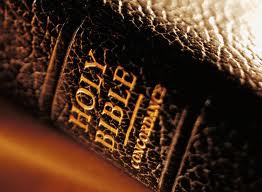 The Bible tells us to “flee” certain things:  1 Tim. 6:11-12; 1 Cor. 6:18; 10:14; 2 Tim. 2:22
It is essential for our spiritual health to flee these things.
But, the Bible also tells us there are certain things we cannot escape.
2
Things We Cannot Escape
www.westsidecoc.org
Things We Cannot Escape
Romans 2:3-11
Personal responsibility
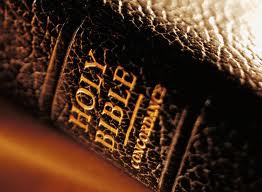 Few in our day and age want to take real personal responsibility for their actions.
Most people “take responsibility” and then quickly turn and make excuses for their sins.
Adam and Eve tried this when God confronted them about their sin:  Gen. 3:12-13
People like to blame others for their mistakes and problems; some even blame God:  Ezek. 18:20
We must stop making excuses and start taking responsibility for our actions and attitudes.  Full and complete responsibility!  Rom. 14:11-12; 2 Cor. 5:10-11a
4
Things We Cannot Escape
Our influence upon others
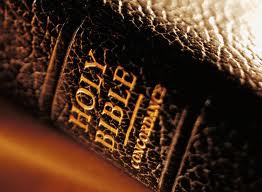 Many in our society have the “Frank Sinatra” attitude:  “I did it my way.”
“I don’t care, that’s their problem.”
That’s NOT how a Christian behaves and views his/her relationship with others:  Rom. 14:7
God wants us to be an influence for good in the world:  1 Cor. 15:33; 10:32; Matt. 5:13-16
The Christian is obligated by “love” to look out for the best interests of others:  Phil. 2:3-4
We’ll give an answer on Judgment Day for our influence.
5
Things We Cannot Escape
The presence of God
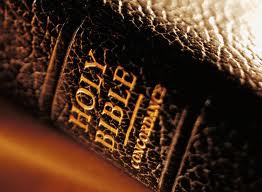 We can often hide our secrets from others; but we never can hide them from God:  Psa. 139:7-12; Prov. 15:3; Job 34:21-22; Jer. 16:17; Heb. 4:13
It’s an awesome thing to know God sees every- thing we do, He knows everything we think!
It is even more awesome to know the one Person we cannot hide from is the same Person we must stand before in judgment!  2 Cor. 5:10-11a
6
Things We Cannot Escape
The consequences of sin
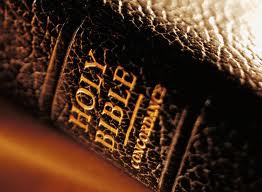 We sometimes can hide our sins from others, but we cannot escape their consequences!
Eternal consequences:  Rom. 6:23; Matt. 25:41; Rev. 20:15
Temporal consequences:  Gal. 6:7-8; Prov. 5:21-22; Num. 32:23
Sin always leads to misery and regret:  1 Tim. 4:2; Matt. 26:34, 75
Think of the regret and misery of:
The abortionist on Mother’s Day.
One who’s body damaged by smoking, alcohol, drugs.
One dealing with the consequences of fornication.
One dealing with the consequences of gossip and slander.
7
Things We Cannot Escape
Death
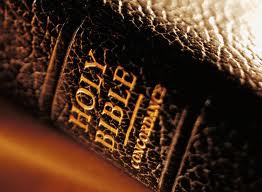 We all tend to live as if we’ll live forever:  Heb. 9:27
Man has sought the “fountain of youth” for centuries (with no luck!).
Daily obituaries and cemeteries dotting the landscape tell us our appointment with death is inevitable.
Remember Jim Fixx?
It is foolish to deny the reality of death.
We should live each day as if it were our last.  Paul did!  2 Tim. 4:6-8
8
Things We Cannot Escape
Judgment
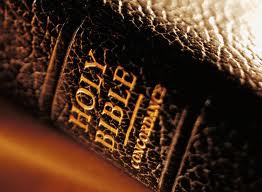 We cannot escape death, nor can we escape God’s judgment:  Heb. 9:27
A “must” is something mandatory, it is not optional; it cannot be avoided no-way, no-how.
Judgment is a “must”:  2 Cor. 5:10
On that final day, everyone who has ever lived will stand before the Lord in judgment:  Matt. 25:31-32; Rom. 14:10-12; Rev. 20:11-15
Everything we’ve ever done will be made known for all the world to see:  Rom. 2:16; Lk. 12:2-3; 1 Cor. 4:5
There’s no excuse for not making proper preparation:  Eccl. 12:13-14
9
Things We Cannot Escape
CONCLUSION
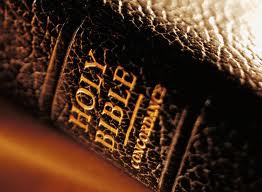 Let us very carefully consider the six things we cannot escape:
Personal responsibility
Our influence on others
The presence of God
The consequences of sin
Death
Judgment
If we’re not careful, we can “escape” the “great salvation” the Lord offers!  Heb. 2:3
10
Things We Cannot Escape